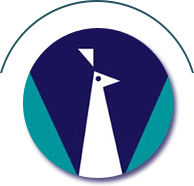 MOTOR THIRD PARTY:INSURANCE & CLAIMS
JAI VERMA
A.M. (LEGAL) & ADVOCATE
NATIONAL INSURANCE CO. LTD.
CRO-I MOTOR TP DEPARTMENT
INDIAN MOTOR TARIFF
INDIAN MOTOR TARIFF
INDIAN MOTOR TARIFF
LEGAL PROVISIONS
The Motor Vehicles Act, 1939 
The Motor Vehicles Act, 1988 
Effective from 1st July 1989
Deals exclusively with Third Party Insurance :
Chapter X ( Sec. 140 to 144) : Liability without Fault
Chapter XI ( Sec. 145 to 164 ) : Insurance of Motor Vehicles against Third Party Risks
Chapter XII (Sec. 165 to 176) : Claims Tribunals
Definitions ( Sec. 2) 
Driving Licence ( Sec. 3 to 15)
Permit ( Sec. 66 to 87)
LIMIT OF LIABILITY TO BE COVERED AS PER M.V.ACT
In respect of death/bodily injury of third party – No limit stipulated.
In respect of third party property damage – Rs 6000/- . Our policies provide higher limit of indemnity for TPPD. If higher indemnity limit not required discount will be given on TP premium.
INBUILT TPPD COVER
Following TPPD cover is inbuilt in motor policies. If Cover is to be restricted to statutory limit of Rs 6000/- discount as per following table will be allowed:
INSURANCE OF MOTOR VEHICLES AGAINST THIRD PARTY RISKS
Sec.145 of MV Act,1988—Few of the relevant definitions are as follows:-
  Authorised Insurer—Carrying on General insurance business in    
        India under GIBNA, 1972.
   Liability—The term ‘liability’ includes no fault liability.
   Policy of Insurance—Expression includes certificate of insurance.
   Property—Includes goods carried in the motor vehicle, roads,   
        bridges, culverts, causeways, trees, posts and milestones.
   Third Party—Includes the government—Sec. 145(g)

 Sec.146 of the MV ACT,1988—Necessity of insurance against Third Party risk—No person shall use, except as a passenger, or cause or allow any other person to use, a motor vehicle in a public place, unless there is in force in relation to the use of the vehicle, a policy of insurance complying with the provisions of chapter-XI of the Act.
MOTOR VEHICLE & PUBLIC PLACE
Vehicle carries or meant to carry dangerous or hazardous goods—Additional policy of insurance under the Public Liability Insurance Act, 1991.
Sec.2(34) of MV Act, 1988—Public Place—Road, Street, way or other place, whether a through fare or not, to which the public have a right of access—Covers even places of private ownership where members of public have access whether free or controlled—Accident in garage in the process of reversing a tractor—Road inside the gate of the secretariat- considered as Public Place. 
Sec.2(28) of MV Act, 1988— ‘Motor Vehicle’ means any mechanically propelled vehicle adopted for use upon roads whether the power of propulsion is transmitted thereto from an external or internal source.

 Violation of Sec. 146—No insurance—Punishable u/s 196—Upto three months imprisonment or with fine upto Rs. 1,000, or with both.
Compulsory Insurance not applicable to vehicle owned by Central Government or State Government  and used for government purposes.
IMPORTANT DEFINITIONS
Sec.2 (48)—Unladen weight—weight of the vehicle including all  equipment ordinarily used with the vehicle when working.
 Sec.2 (15)—Gross Vehicle weight—total weight of the vehicle and load certified and registered by the registering authority as permissible for that vehicle.  
 Sec.2 (28)—Motor Vehicle or vehicle means any mechanically propelled vehicle adopted for use upon roads.
 Sec.2 (9)—Driver—Includes the person who acts as a steersman of the drawn vehicle.
 Sec.2 (10)—Driving Licence—License issued by a competent authority authorizing the person to drive a motor vehicle of any specified class or description. 
 Sec.2(19)—Learner’s Licence—License issued by a competent authority authorizing the person to drive a motor vehicle  as a learner.
IMPORTANT DEFINITIONS
Sec.2 (16)—Heavy Goods Vehicle—Goods carriage the gross vehicle weight of which exceeds 12,000 kgs.—Tractor or road roller the unladen weight of which exceeds 12,000 kgs. 
Sec.2 (17)—Heavy passenger motor vehicle—Public service or private service vehicle or educational institutional or omni-bus the gross vehicle weight of which exceeds 12,000 kgs—Motor car the unladen weight of which exceeds 12,000 kgs.
 Sec.2 (21)—Light motor vehicle—Transport vehicle or omni-bus the gross vehicle weight of which does not exceeds 7,500 kgs.—Motor car or tractor or road roller the unladen weight of which does not exceeds 7,500 kgs. 
Sec.2 (23)—Medium goods vehicle—Any goods carriage other than a light motor vehicle or a heavy goods vehicle. 
Sec.2 (24)—Medium passenger motor vehicle—Other than a motor cycle, invalid carriage, light motor vehicle or heavy passenger motor vehicle.
IMPORTANT DEFINITIONS
Sec.2 (30)—Owner—In whose name a motor vehicle stands registered—In case of minor, the guardian of such minor—In case of hire-purchase, lease or an agreement of hypothecation, the person in possession of the vehicle.
 Sec.2 (31)—Permit—Document issued by the authority authorizing the use of a motor vehicle as a transport vehicle.
 Sec.2 (39)—Semi-trailer—Vehicle not mechanically propelled (other than a trailer), intended to be connected to a motor vehicle, portion of which is superimposed on and a part of whose weight is borne by, that motor vehicle.
 Sec.2 (46)—Trailer—Any vehicle, other than a semi-trailer and a side car, drawn or intended to be drawn by a motor vehicle.
 Sec.2 (49)—Weight—The total weight transmitted for the time being by the wheels of a vehicle to the surface on which the vehicle rests.
DRIVING LICENCE
The Driver & His License—The policies of motor vehicle insurance usually describe the ‘driver’ as a person engaged in driving. The motor insurance policies, in relation to third parties emphasise two requisite in particular, i.e. the person engaged in driving a vehicle must be a duly licensed driver and must not be disqualified for holding a driving license.
Sec.3—Necessity for driving license—No person shall drive a motor vehicle in any public place unless he holds an effective driving license. 
Sec.4– Age Limit—Minimum age eighteen years—Sixteen years for motor cycle with engine capacity not exceeding 50 cc—Twenty years for transport vehicle.
Sec. 6—Restriction on the holding of second licence for the same type of vehicle
DRIVING LICENCE
Sec. 7—No  learner’s licence for transport vehicle unless the person has held DL to drive LMV for at least one year.
Sec.8—Grant of learner’s licence—Application to authority where applicant ordinarily resides or carries on business, or where the driving training school is situated.
Sec.9—Grant of DL—Refusal in case of habitual criminal or drunkard,habitual addict to any narcotic drug or psychotropic substance.
Sec.13—DL or LDL  effective throughout India.
Sec.14—Learner’s licence effective for six months from the date of issue—DL to drive transport   vehicle effective for three years –DL to drive transport vehicle carrying  hazardous goods effective for one year and for renewal driver has to undergo one day refresher course.
Sec.15—Renewal DL—Application within thirty days
PERMIT
Sec. 66—(Chapter V)—Control of Transport Vehicles-- Necessity for Permits—Owner cannot ply the vehicle off the route even if it is not actually carrying any passenger .
Object is to ensure safety of passengers—No necessity of permit when a road or place is not a ‘public place’ or a ‘highway’.
Whether permit is required before granting registration ?
Authorizing the use of the vehicle in a particular place as per the manner of use.
Permit necessary for all commercial vehicles (passenger as well as goods vehicle)
Stage carriage permit holder may be authorised to use the vehicle as a goods carriage either when carrying passengers or not.
Drawing of trailer—Goods carriage permit.
WHERE PERMIT NOT REQUIRED
Permit not necessary for the following vehicles:
Transport vehicle owned by Central or State Government and used for Government purposes,Transport vehicle owned by a Local authoritry or under contract with a Local authority and used solely for road cleansing,road watering or conservancy purposes.
For police, fire brigade or ambulance purposes.
Used solely for the conveyance of  corpses and the mourners accompanying the corpses.
Used for towing a disabled vehicle.
Used to remove goods from disbaled vehicle to a place of safety.
Used for any other public purposes prescribed by State Govt.
Goods vehicle with GVW not exceeding 3000 kilograms.
Purchased in one state and proceeding to another state.
Diverting through another route due to flood, earthquake etc.
OTHER PROVISIONS RELATING TO PERMIT
Sec.67--Application for permit—RTO of the region in which it is proposed to use the vehicle—Vehicle to be used in two or more regions—If the area in each region is approximately equal, then application to the authority where the vehicle will be kept.
Sec.81—Duration and renewal of permits—Effective for five years—Renewal application  to be made not less than fifteen days  before  the  date of expiry.
Sec.82—Transfer of permit—In case of death of permit holder, person succeeding to the possession of vehicle may apply for transfer  within thirty days of death—He can use the permit for three months as if it had been granted to himself.
Sec.83—Replacement of vehicles—Permit holder  may seek permission for  replacement of vehicle of same nature.
Sec.87—Temporary Permit—Limited period not exceeding four months.
DUTY OF DRIVER AND OWNER
Sec.133—Duty of vehicle owner to give information.
The vehicle owner shall on demand by a police officer, furnish the name and address of the driver and conductor along with licence details etc.
Police can serve notice on the owner u/s 133 for required information in respect to offences connected with the violations of any provisions of the M.V.Act.
Sec.134—Duty of driver in case of accident and injury—To take all reasonable steps to secure medical attention for the injured persons—To give information to Police officer on demand—To report the circumstances of the occurrence within twenty-four hours at the nearest police station.
Sec.134(C)—The driver/owner shall furnish the following information in writing to Insurance company:
Policy details, Date of accident with time and place, Particulars of deceased/ injured,Nameof driver and licence details.
CHAPTER X—Liability  Without  Fault  in certain  cases
Provision u/s 140 is benevolent one and intended to offer prompt financial relief to the victim or the L.Rs. of the victim.
Section does not contemplate filing of separate application
No obligation cast on the claimants to prove the fault of driver or owner— Only occurence of accident and death/injury in the accident is to be proved.
Compensation is fixed—Rs.50,000/- for death and Rs.25,000/- for permanent disability defined u/s 142 of the M. V. Act.
Filing of medical certificate issued by private doctor about leg fracture—No ground for rejection of  NFL claim—Court need not go to further details while considering NFL application.
Collision of motor vehicle with train—Jurisdiction and powers of the Tribunal is not ousted—Use of the motor vehicle that creates the cause of action for a claim u/s 140.
Detailed enquiry not contemplated—Prima facie case required.
NEGLIGENCE IN MOTOR TP CASES
Self Negligence – The victim is solely responsible for the cause of accident.

Contributory Negligence – The victim has contributed to the cause of accident.

Composite Negligence – Where the injury is caused by the wrongful act of two parties.
LIABILITY UNDER EC ACT
Employer’s Liability for compensation :
Personal, physical  Injury is caused to an employee by an accident  arising  out of and in course of his employment.

Connection between accident and employment   

Arising out of employment - relationship between accident and employment.

During Course of Employment

Employer shall not be liable for –
Total / partial disability for less than three days.
 Directly attributable to –
       Under influence of drink or Drugs. 
       Willful disobedience. 
       Willful removal or disregard of the safety measures .
LIABILITY UNDER EC ACT
As per Sec. (4)-   
50 % of monthly wages ( Incase of death ) and 60 % of wages ( in case of  PTD.) to be multiplied by the relevant age wise factor given in schedule IV.
Maximum monthly wages to be considered is Rs. 4000 P.M.  increased from Rs. 4000 to Rs. 8000 Per Month vide Notification  Dated 31/05/2010 .
Permanent partial disablement:
For Injury specified in part II schedule I Schedule-
A percentage of loss of earning ( or Injury) as given in the  schedule. 

For Injury not specified in part II schedule I Schedule-
Such percentage of loss of earning capacity as assessed by qualified medical Practitioner.

Temporary disablement ( Total / partial) resulting from  Injury :
Half Monthly Payment of 25 % of the monthly salary up to the period of disablement or 5 year which ever is less.

If it is less than 28 days- After the expiry of waiting period of 3 days . In case disablement stretches even longer than as per below afterwards. If it is more than 28 days- Half monthly payment  which  shall be payable on the sixteenth day from the date of disablement .        
Section 4A - Compensation to be paid when due and penalty for default The Oriental Ins. Co. Ltd. vs. Siby  George & Ors. [Civil Appeal Nos. 5669 of 2012] – date of Award
DEFENSES  AVAILABLE  UNDER SECTION 149(2) OF THE M.V.ACT,1988
Insurers duty bound to satisfy the award in respect  of liability.
No sum shall be payable unless notice on Insurer is served and made party to the proceedings
Insurer can defend  only on the grounds such as 
That there is a breach of specified condition of the policy
          - A condition excluding the use of vehicle for hire or reward
          - for organised racing or speed testing
          - violation of permit
          - A condition  excluding driving by a person not duly 		    licenced / disqualified .
That the policy is void  on the ground that it was obtained by non- disclosure of material facts/ representation of fact which was false.
Section 149 (2) (a) (ii) - DL Defense
No DL 

Date of accident not within the currency of DL

DL not effective for the class of vehicle

Fake DL
 
Renewal of Fake DL

Learner’s License-Not complying with the requirements of Rule 3 of THE CENTRAL MOTOR VEHICLES RULES, 1989
Section 157—Transfer of certificate of insurance—Deemed transfer of liability part- in case of third party risk.
Section 158(6)—Statutory duty on the police investigating officer to submit  a report(Form 54 as per rule 150 CMVR) to the concerned Tribunal and Insurance company within  thirty days of intimation of accident- Report can be treated as claim petition by tribunal.
Section 160-  Duty of police officer and registering authority to furnish to the person who alleges that he is entitled to claim compensation all such particulars in such form and within such time as the central Government may prescribe.
Section 161- Hit and run motor accident—Identity of vehicle not known in spite of reasonable effort—Fixed sum of Rs.25,000/- for death and Rs.12,500/- for grievous hurt.
Section 163- Scheme for payment of compensation under ‘Hit and Run’—Solatium Fund established by Central Govt.—Administered by GIC(Now with NIA)—Enquiry vested with District Collector.
APPLICATION FOR COMPENSATION
Section 166– Application for compensation by injured, Legal representatives in case of death, owner of TP property, any agent duly authorised. Right vests in legal representatives and not in dependants alone.
Jurisdiction at four places—either to the Claims Tribunal having jurisdiction over the area in which the accident occurred or to the Claims Tribunal within the local limits of whose jurisdiction the claimant resides or carries on business or within the local limits of whose jurisdiction the defendant resides
PROCEDURE
Section 167- Option to claim either under MACT or under WC.
Nature of proceedings are different---Issues are different—Computation of compensation is different.
Section 168--  Award of the Claims Tribunal—Notice to Insurer.
Summary proceedings—Opportunity of hearing.
Just compensation—Delivery of award copies within fifteen days.
Satisfaction of award within thirty days.
Deduction of tax at source on the interest awarded.
No power of Review except arithmatical or clerical error.
Apportionment of compensation and Fixed deposit.
Section 169-- Procedure and powers of claims tribunal.
Section 169(2)—Enforcing the attendance of witnesses and compelling the discovery and production of documents and material objects.
OTHER PROCEDURES
Section 170—Right of Insurer to contest the claim on all or any of the grounds that are available to the vehicle owner.
Owner fails to contest or colludes with claimants.
Petition u/s 170 to be filed in each and every case.
Safeguards the interests of insurer.
Section 171—Simple interest may be awarded on the compensation awarded from such date not earlier to the date of claim.
Section 172—Award of compensatory costs in certain cases not exceeding one thousand rupees under the following circumstances:
Policy obtained by misrepresentation or false claim made or vexatious defence by respondents..
Power of criminal prosecution of Tribunal.
29
SECTION  163A OF THE MOTOR VEHICLES ACT, 1988
In exercise of the powers conferred by sub-section (3) of section 163A of the Motor Vehicles
In the Motor Vehicles Act, 1988, for the Second Schedule, the following Schedule shall be substituted namely:—SCHEDULE FOR COMPENSATION FOR THIRD PARTY FATAL ACCIDENTS/INJURY CASES CLAIMS
1. (a) Fatal Accidents: Compensation payable in case of Death shall be five lakh rupees.
(b) Accidents resulting in permanent disability: Compensation payable shall be = [Rs. 5,00,000/- × percentage disability as per Schedule I of the Employee’s Compensation Act, 1923 (8 of 1923)] : Provided that the minimum compensation in case of permanent disability of any kind shall not be less than fifty thousand rupees.
(c) Accidents resulting in minor injury: A fixed compensation of twenty five thousand rupees shall be payable:
2. On and from the date of 1st day of January, 2019 the amount of compensation specified in the clauses (a) to (c) of paragraph (1) shall stand increased by 5 per cent annually”.
3. This notification shall come into form on the date of its publication in the Official Gazette ( 22.05.2018) .
QUANTIFYING JUST COMPENSATION
National Ins. Co. Ltd. vs. Pranay Sheti & Ors., SLP (CIVIL) NO. 25590 OF 2014, 5 Judge bench decision dt. 31.10.2017 :Perceiving cleavage of opinion between two 3 Judge Bench decision of Hon’ble Supreme Court in Reshma Kumari & Ors. Vs. Madaan Mohan & Another, (2013)9SCC65 and Rajesh & Ors. Vs. Rajbir & Ors. , (2013)9SCC54 , a two-judge bench of Apex Court in National Insurance Co. Ltd. vs. Pushpa & Ors. , (2015)9SCC166 has referred the matter to a larger bench. The Hon’ble Supreme Court constituted a 5 Judge bench and by its Judgment dt. 31.10.2017 , it analysed earlier decisions and proceed to conclude the following :
QUANTIFYING JUST COMPENSATION
The calculation for just compensation shall be done as per this landmark Judgment.
INJURY CASES
Practice:
→	Disability certificate issued by Medical Board : Earning X %of disability.
→	Evidence by doctor : same as above or as thought proper by Court.
→	No such evidence : Lump sum depending on nature of Injury
→	Medical expenses : Necessarily incurred unless reimbursed by some other authority.

	Raj Kumar vs. Ajay Kumar & Anr. Civil Appeal No. 8981 of 2010 (Arising out of SLP (C) No. 10383 of 2007) -The heads under which compensation is awarded in personal injury cases are the following:

    Pecuniary damages (Special Damages) 
Expenses relating to treatment,  hospitalization,  medicines,  transportation, nourishing food  and miscellaneous expenditure.
Loss of earnings (and other gains) which the injured would have made had he not been injured, comprising:
(a)  Loss of earning during the period of treatment;
(b)  Loss of future earnings on account of permanent disability.
Future medical expenses.

Non-pecuniary damages (General Damages)
Damages for pain, suffering and trauma as a consequence of the injuries.
Loss of amenities (and/or loss of prospects of marriage).
Loss of expectation of life (shortening of normal longevity).
33
COMMON CHARGES IN CHARGE-SHEET AGAINST THE DRIVER OF OFFENDING VEHICLE
279 IPC: RASH DRIVING OR RIDING ON A PUBLIC WAY —
Whoever drives any vehicle, or rides, on any public way in a manner so rash or negligent as to endanger human life, or to be likely to cause hurt or injury to any other person, shall be punished with imprisonment of either description for a term which may extend to six months, or with fine which may extend to one thousand rupees, or with both.
			CLASSIFICATION OF OFFENCE
Punishment—Imprisonment for 6 months, or fine of 1,000 rupees, or both—Cognizable—Bailable—Triable by any Magistrate—Non-compoundable.
304A IPC CAUSING DEATH BY NEGLIGENCE —
Whoever causes the death of any person by doing any rash or negligent act not amounting to culpable homicide, shall be punished with imprisonment of either description for a term which may extend to two years, or with fine, or with both.		                  
			CLASSIFICATION OF OFFENCE
Punishment—Imprisonment for 2 years, or fine, or both—Cognizable—Bailable—
Triable by Magistrate of the first class—Non-compoundable.
COMMON CHARGES IN CHARGE-SHEET AGAINST THE DRIVER OF OFFENDING VEHICLE
337IPC. Causing hurt by act endangering life or personal safety of others
Whoever causes hurt to any person by doing any act so rashly or negligently as to endanger human life, or the personal safety of others, shall be punished with imprisonment of either description for a term which may extend to six months, or with fine which may extend to five hundred rupees, or with both.
			CLASSIFICATION OF OFFENCE
Punishment—Imprisonment for 6 months, or fine of 500 rupees, or both Cognizable—Bailable—Triable by any Magistrate—Compoundable by the person to whom hurt is caused with the permission of the court.
338 IPC Causing grievous hurt by act endangering life or personal safety of others —
Whoever causes grievous hurt to any person to doing any act so rashly or negligently as to endanger human life, or the personal safety of others, shall be punished with imprisonment of either description for a term which may extend to two years, or with fine which may extend to one thousand rupees, or with both.
			CLASSIFICATION OF OFFENCE
Punishment—Imprisonment for 2 years, or fine of 1,000 rupees, or both— Cognizable—Bailable—Triable by any Magistrate—Compoundable by the person to whom hurt is caused with the permission of the court.
COMMON CHARGES IN CHARGE-SHEET AGAINST THE DRIVER OF OFFENDING VEHICLE
427. Mischief causing damage to the amount of fifty rupees —
Whoever commits mischief and thereby causes loss or damage to the amount of fifty rupees or upwards, shall be punished with imprisonment of either description for a term which may extend to two years, or with fine, or with both.
			CLASSIFICATION OF OFFENCE
Punishment—Imprisonment for 2 years, or fine, or both—Non-cognizable— Bailable—Triable by any Magistrate—Compoundable by the person to whom the loss or damage is caused.
181-MV ACT. Driving vehicles in contravention of section 3 or section 4. -Whoever drives a motor vehicle in contravention of section 3 or section 4 shall be punishable with imprisonment for a term which may extend to three months, or with fine which may extend to five hundred rupees, or with both.
183MV ACT- Driving at excessive speed, etc. – (1) Whoever drives a motor vehicle in contravention of the speed limits referred to in section 112 shall be punishable with fine which may extend to four hundred rupees, or, if having been previously convicted of an offence under this sub-section is again convicted of an offence under this sub-section, with fine which may extend to one thousand rupees.
COMMON CHARGES IN CHARGE-SHEET AGAINST THE DRIVER OF OFFENDING VEHICLE
184. Driving dangerously – Whoever drives a motor vehicle at a speed or in a manner which is dangerous to the public, having regard to all the circumstances of the case including the nature, condition and use of the place where the vehicle is driven and the amount of traffic which actually is at the time or which might reasonably be expected to be in the place, shall be punishable for the first offence with imprisonment for a term which may extend to six months or with fine which may extend to one thousand rupees, and for any second or  subsequent offence with imprisonment for a term which may extend to two years, or with fine which may extend to two thousand rupees, or with both.

185. Driving by a drunken person or by a person under the influence of drugs. – Whoever, while driving, or attempting to drive, a motor vehicle –
(a) has, in his blood, alcohol exceeding 30 mg. Per 100 ml. of blood detected in a test by a breath analyser, or
(b) is under the influence of a drug to such an extent as to be incapable of exercising proper control over the vehicle shall be punishable for the first offence with imprisonment for a term which may extend to six months, or with fine which may extend to two thousand rupees, or with both; and for a second or subsequent offence, if committed within three years of the commission of the previous similar offence, with imprisonment for a term which may extend to two year, or with fine which may extend to three thousand rupees, or with both.
Trused since 1906
COMMON CHARGES IN CHARGE-SHEET AGAINST THE DRIVER OF OFFENDING VEHICLE
187. Punishment for offence relating to accident. – Whoever fails to comply with the provisions of clause (c) of sub-section (1) of section 132 or of section 133 or section 134 shall be punishable with imprisonment for a term which may extend to three months, or with fine which may extend to five hundred rupees, or with both or, if having been previously convicted of an offence under this section, he is again convicted of an offence under this section, with imprisonment for a term which may extend to six months, or with fine which may extend to one thousand rupees, or with both.
192-A. Using vehicles without permit. – (1) Whoever drives a motor vehicle or causes or allow a motor vehicle to be used in contravention of the provisions of sub-section (1) of section 66 or in contravention of any condition of a permit relating to the route on which or the area in which or the purpose for which the vehicle may be used, shall be punishable for the first offence with a fine which may extend to five thousand rupees but shall not be less than two thousand rupees and for any subsequent offence with imprisonment which may extend to one year but shall not be less than three months or with fine which may extend to ten thousand rupees but shall not be less than five thousand rupees or with both :
Provided that the Court may for reasons to be recorded, impose a lesser punishment.
RELEVANCE OF THE DOCUMENTS PROCURED
FIR – Commission of motor vehicle accident, vehicle involved, rash & negligent driving, name of driver [if given], place, persons died / injured, etc.
Seizure List: Vehicle number & description, registration particulars & owner, driving license particulars & name of driver, validity /authorization to drive class of vehicle, route permit & validity, insurance particulars.
MVI Report: Spot map, vehicle particulars, probable cause of accident, presence /absence of rash /negligent driving on part of accused driver, whether any mechanical failure, damage to vehicle, etc. [technical opinion]
Inquest Report: Position of dead body with surroundings, opinion of near ones regarding cause of death, etc, duly witnessed.
PM Report: Name/address of person dead, Age, injuries [external /internal], probable cause of death, probable time of death, etc.
Injury Report /Wound certificate: Name & address of injured, details of injuries, cause & nature of injuries [simple / grievous], time of injuries.
Charge Sheet: Prima-facie, offence has been made out against the accused driver, with name & address, section of law, witnesses, documents seized, etc. Final Report : If no clue is available regarding involvement of vehicle & identity of driver 
Copies of documents like Insurance Policy, Driving license, Permit, Fitness certificate
EXPLORING THE POSSIBILITIES OF COMPROMISE THROUGH ADRs
When the dealing officer is satisfied that no defense under section 149(2) Motor Vehicle Act, 1988 is available and the accident and involvement of insured vehicle is established and prima-facie negligence is proved, the most prudent way to move forward is to look for compromise settlement through various ADRs.

Section 89 of Code of Civil Procedure  provides that:
Arbitration and conciliation provisions of Arbitration and Conciliation Act, 1996

Settlement through Lok Adalat as per Section 20 of Legal Services Authorities Act,1987.

For mediation, the Court shall effect compromise settlement between the parties and shall follow such procedure as may be prescribed.

Section 22-B of Legal Services Authorities Act, for settlement in Permanent Lok Adalat.

Common Mechanism for Compromise Settlement of Third Party Cases.
PROVISIONS RELATING TO APPEAL
173. Appeals.— (1) Subject to the provisions of sub-section (2), any person aggrieved by an award of a Claims Tribunal may, within ninety days from the date of the award, prefer an appeal to the High Court:
Provided that no appeal by the person who is required to pay any amount in terms of such award shall be entertained by the High Court, unless he has deposited with it twenty-five thousand rupees or fifty per cent. of the amount so awarded, whichever is less, in the manner directed by the High Court:
Provided further that the High Court may entertain the appeal after the expiry of the said period of ninety days, if it is satisfied that the appellant was prevented by sufficient cause from preferring the appeal in time.
    (2) No appeal shall lie against any award of a Claims Tribunal if the amount in dispute in the appeal is less than ten thousand rupees.
PROVISIONS RELATING TO ESCALATED CHALLENGE OF AWARD
The interlocutory orders against no appeal, review or revision lies, if required to be challenged then the Constitutional remedy under Article 226/227 to be invoked.
ARTICLE 226- POWER OF HIGH COURTS TO ISSUE CERTAIN WRITS

ARTICLE 227-POWER OF SUPERINTENDENCE OVER ALL COURTS BY THE HIGH COURT

Further once the right of statutory appeal under section 173 MV Act is exhausted, if the order requires further challenge, then the only remedy left is to invoke the extra-ordinary jurisdiction of Supreme Court by filing Special leave petition under Art. 136.

ARTICLE 136 SPECIAL LEAVE TO APPEAL BY SUPREME COURT-
(1)Notwithstanding anything in this chapter, the Supreme Court may, in its discretion grant special leave to appeal from any judgment, decree, determination, sentence or order in any cause or matter passed or made by any Court or tribunal in the territory of India.
(2) Nothing in Clause (1) shall apply to any judgment, determination, sentence or order passed or made by any Court or Tribunal constituted by or under any law relating to the Armed Forces.
THANK YOU
43
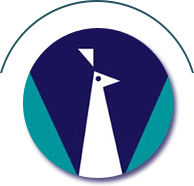 The Motor Vehicle (Amendment) Act, 2019
 Salient Provisions relevant to Third party Liability

Prepared By - 
Jai Verma
Assistant Manager (Legal) & Advocate
CRO-I, Kolkata
Section 14- Currency of Driving Licence
Section 15-Renewal of driving licences
NO FAULT LIABILITY TOWARDS THIRD PARTY
Chapter X dealing with LIABILITY WITHOUT FAULT IN CERTAIN CASES from Section 140 to 144 is deleted .
Section 163A- Special provisions as to payment of compensation on structured formula basis along with Schedule II as amended by Notification dt. 22.05.2018  is deleted .
A new Section 164 under Chapter XI is introduced on No Fault Liability and the amount received is full & final –
Chapter XI- Insurance of Motor Vehicles against Third Party Risks
Chapter XI- Insurance of Motor Vehicles against Third Party Risks
Chapter XI- Insurance of Motor Vehicles against Third Party Risks
Chapter XI- Insurance of Motor Vehicles against Third Party Risks
Chapter XI- Insurance of Motor Vehicles against Third Party Risks
Chapter XI- Insurance of Motor Vehicles against Third Party Risks
Chapter XI- Insurance of Motor Vehicles against Third Party Risks
Chapter XI- Insurance of Motor Vehicles against Third Party Risks
OTHER IMPORTANT PROVISIONS
Section 66A: National Transportation Policy
Section 88A : Power of Central Government to frame schemes for inter-state permits   
Section 134A : Protection of Good Samaritans
Section 198A : CONTRACTOR/CONSULTANT/CONCESSIONAIRE TO BE LIABLE IN CASE OF FAULTY ROAD DESIGN.
Section 199A : Liability of Guardians in case of accidents by juveniles
Driver Refresher Training Course
Licensing of Cab Aggregators
Section 215B: National Road Safety Board
Community Service as punishment
Recall of VEHICLES or COMPONENTS FOUND DEFECTIVE BY MANUFACTURERS.
THANK YOU
57